Preliminary Design Review (PDR)
Charger Rocket Works
University of Alabama in Huntsville
NASA Student Launch 2013-14
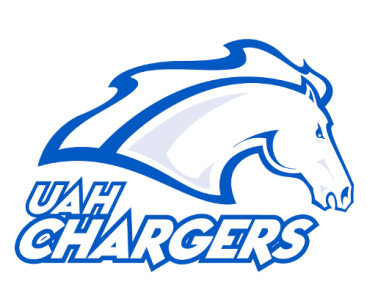 Kenneth LeBlanc (Project Lead)
Brian Roy            (Safety Officer)
Chris Spalding    (Design Lead)
Chad O’Brien      (Analysis Lead)
Wesley Cobb      (Payload Lead)
PrometheusFlight Overview
Project Schedule
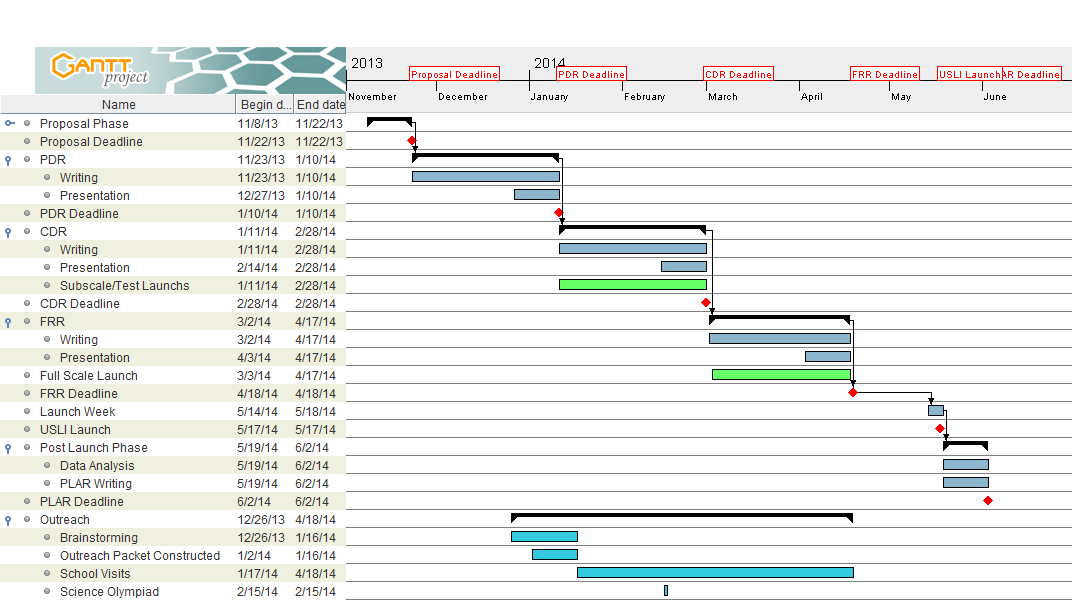 Outreach
Under Construction
Modular in Nature
Adaptable for different ages and lengths
Supporting activity
Water Rockets
Drag Experiment
Packet format for easyintegration into existingevents
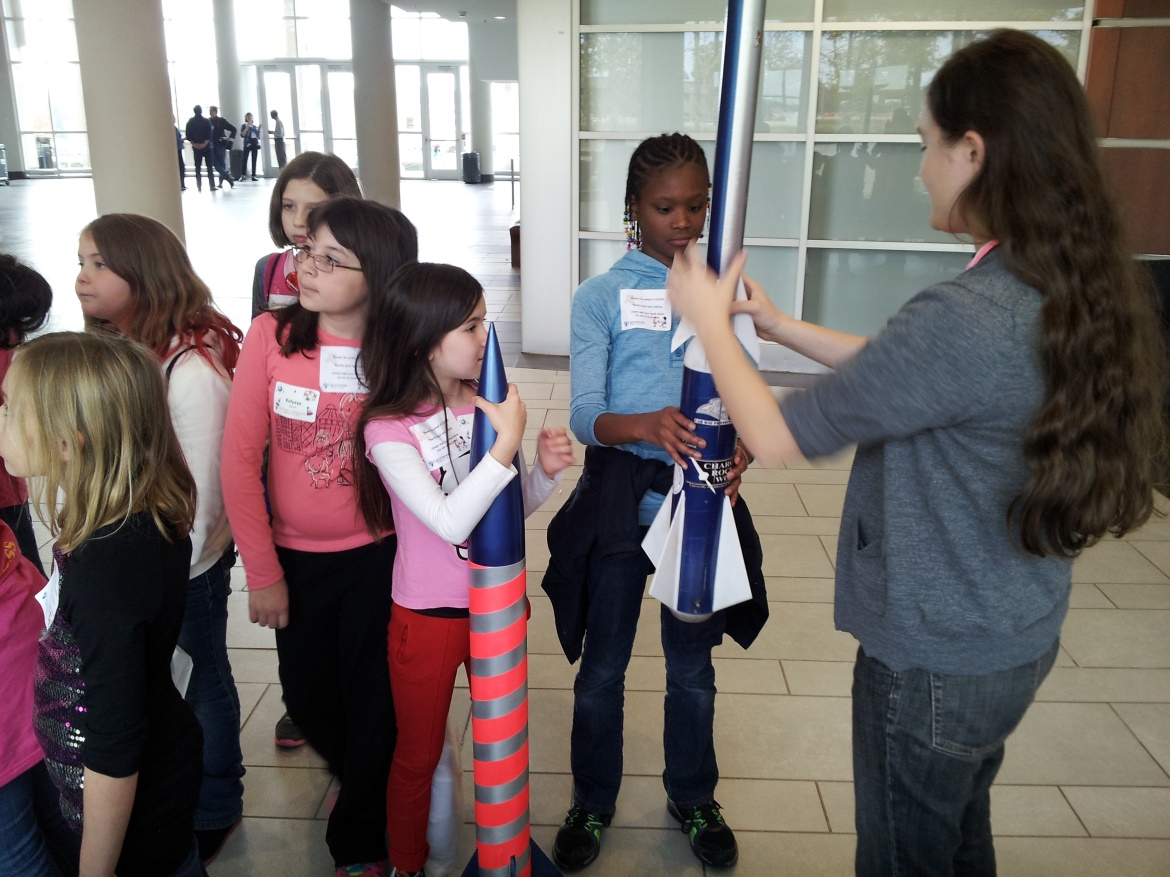 Materials and Justifications
Vehicle Component Discussion
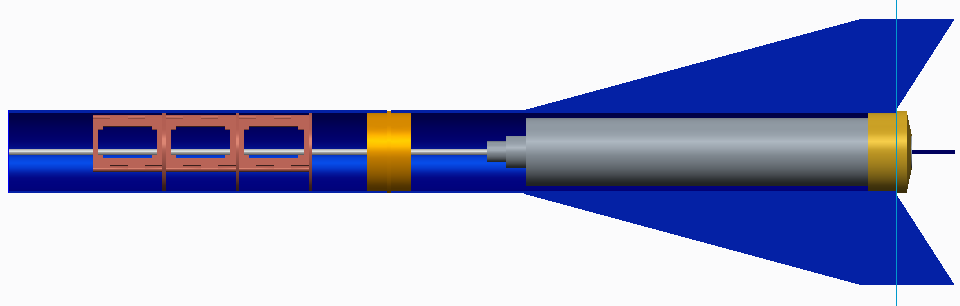 Body Tube
4.5” inside diameter
Wrapped carbon fiber tube
Carbon cloth wrapped over mandrel
High strength, ease of fabrication
Vehicle Component Discussion
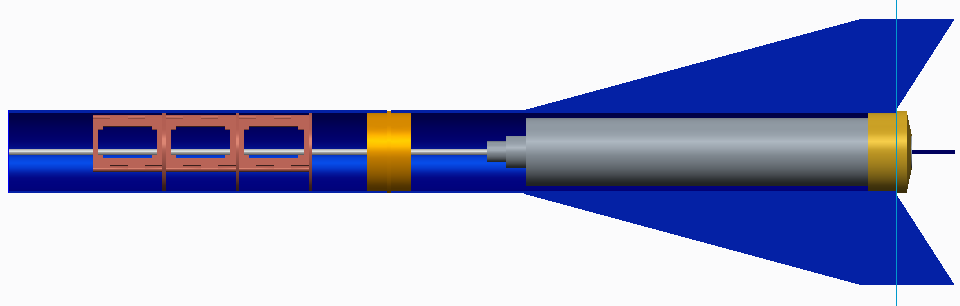 Payload Shaft
3/8” Aluminum Thread
Threaded into motor case end cap
Passes thrust/ recovery forces into bulkhead, payloads, etc
Retains body tube segments
Vehicle Component Discussion
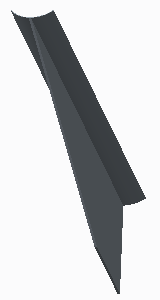 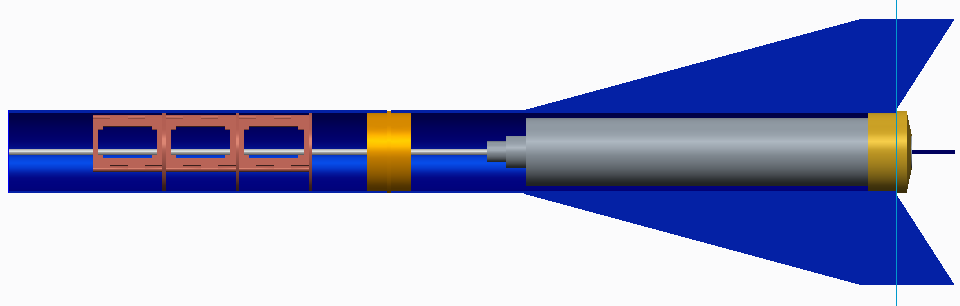 Fins
Carbon fiber
Nanolaunch profile
Two piece design allowing large flange fabrication
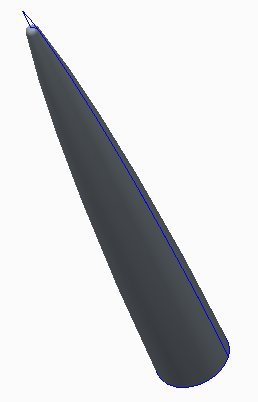 Vehicle Component Discussion
Nose Cone
Fiberglass
Nanolaunch Profile
Will include Nanolaunch payload components
Next Steps
Hardware
Materials and Structures Testing
Design Refinement
Subscale and Prototype Fabrication
Launch Vehicle Verification
Tension tests of materials samples
Control samples and samples heated to temperatures shown in supersonic CFD analysis
Confirms suitability of standard epoxy for short bursts at supersonic temperatures
Compression tests to failure of representative high stress components
Confirms design calculations
Proof loading of actual flight hardware
Non destructive
Confirms strength of critical, difficult-to-inspect epoxy joints
Static Stability Margin
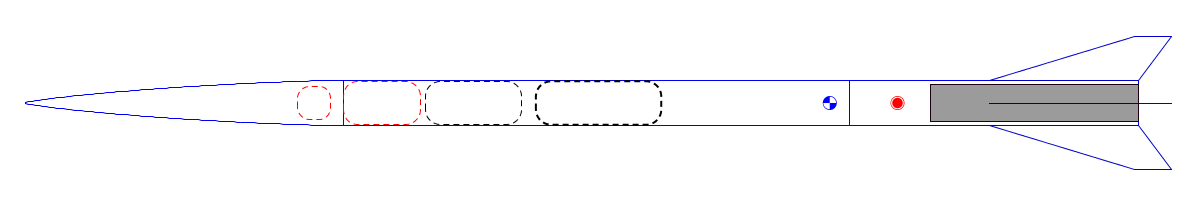 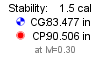 Baseline Motor Selection
Cessaroni Technology Incorporated	- 7312 M4770-P
3 Grain
High Impulse (7,312 N-s)
Low Burn Time (1.53 seconds)
Thrust to Weight Ratio (36.5)
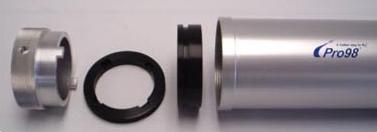 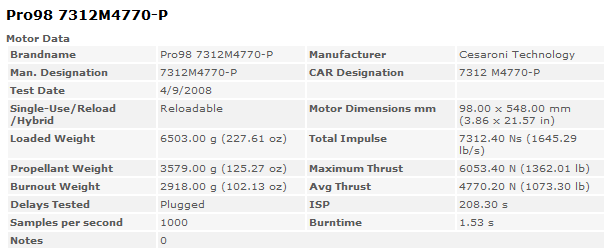 Projected Flight Path
Ascent
Powered Flight
Descent
Mass Variance Analysis
Next Steps
Analysis
CFD-ACE+ Fluid Dynamics Models
Post Flight Analysis
Generate a 6-axis Flight Trajectory Model using Commercial Software
Payload Systems
Dielectrophoresis
Effects of Supersonic Flight on Paints/Coatings
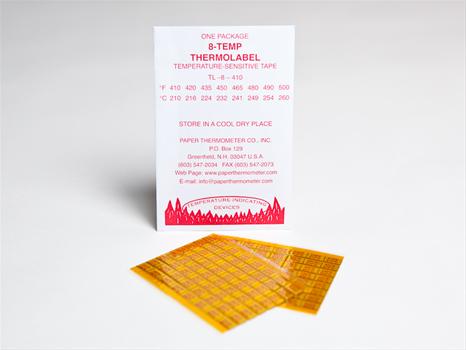 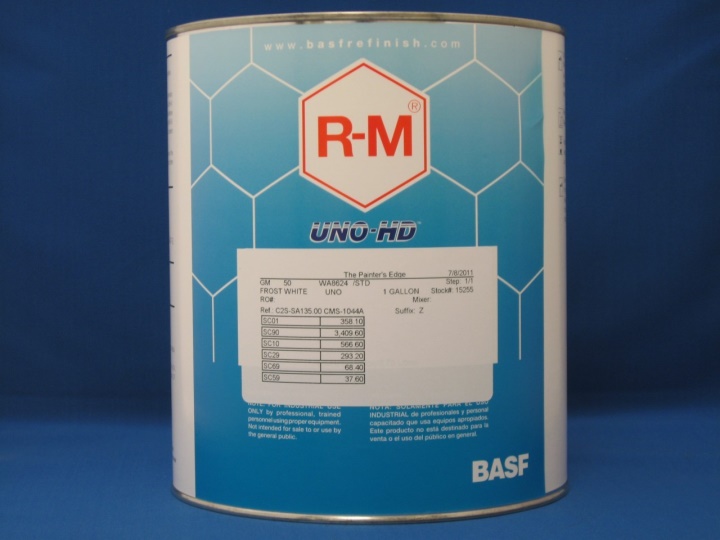 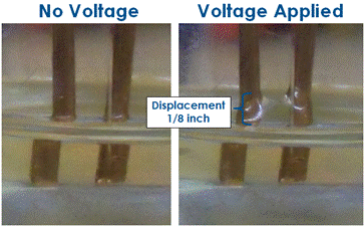 Nanolauch 1200 Experiment
Landing Hazard Detection System
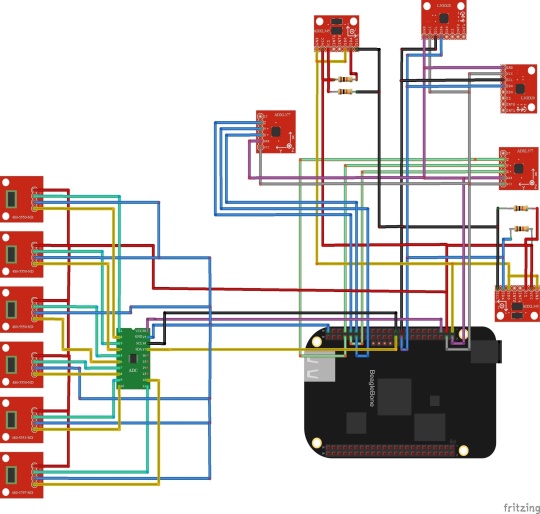 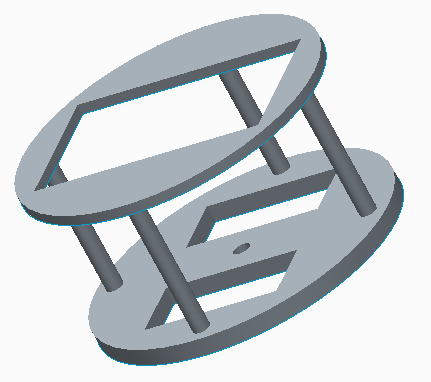 Baseline Payload Design
Segmented modular design
Customizable 
Able to be arranged for CG
Can be inserted and removed in one piece
Consolidated
Easy Maintenance
Designed to account for high G-forces
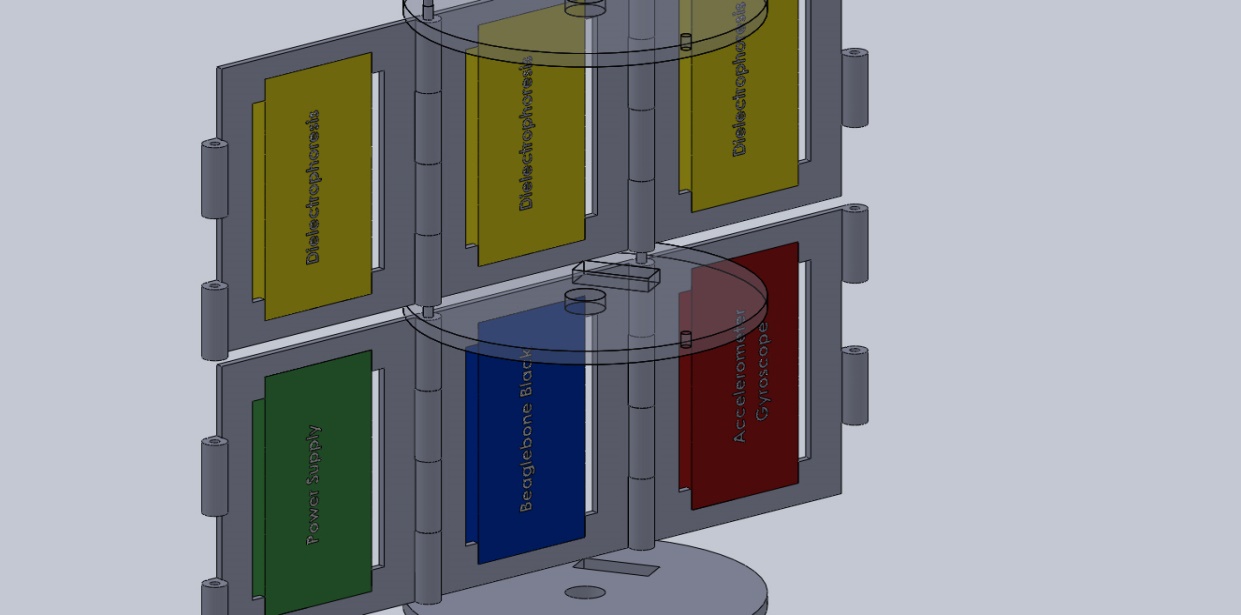 Payload Verification and Test Plan
Payload Verification and Test Plan
Next Steps
Avionics and Payload
Payload Sled Fabrication and Strength Test
Component Calibration and Testing
LHDS Development
Nanolaunch Program Code
Question
&
Answer